Unit 3
I am more outgoing than 
my sister.
SectionB 3a-Self Check
WWW.PPT818.COM
Can you retell 2b?
3a Wang Lingling and  Liu Lili are best friends. 
      Look at the chart below and compare them.
Wang Lingling
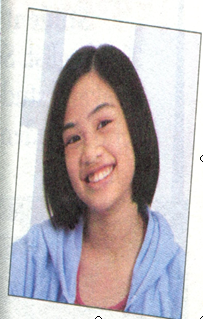 Liu Lili
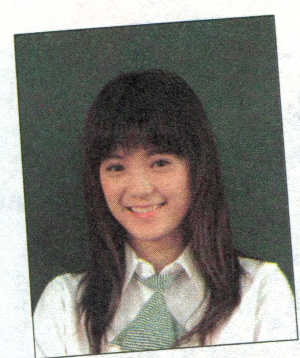 3a Wang Lingling and  Liu Lili are best friends. 
      Look at the chart below and compare them.
both tall
long straight hair
is as popular as
popular
funny
more serious
funnier
smart
smarter
more hard-working
Wang Lingling’ best friend is Liu Lili. 
They are both tall, but
_________________________________
_________________________________
_________________________________
_________________________________
_________________________________
_________________________________
_________________________________
Wang Lingling has longer straight hair  than Liu Lili. Wang Lingling likes reading and LiuLili likes sports. Both of them are popular and outgoing. Wang Lingling is more serious, and Liu Lili is funnier. Wang Lingling is more hard-working, and Liu Lili is smarter than Wang Lingling.
Wang Lingling and Liu Lili are best friends.
In some ways they look the same. But in some 
ways they are different.They are both tall, but
_________________________________
_________________________________
_________________________________
_________________________________
_________________________________
_________________________________
_________________________________
_________________________________
Wang Lingling has longer straight hair  than Liu Lili. Wang Lingling likes reading and LiuLili likes sports. Both of them are popular and outgoing. Wang Lingling is more serious, and Liu Lili is funnier. Wang Lingling is more hard-working, and Liu Lili is smarter than Wang Lingling.
3b Make notes about two of your friends. One   
     friend should be similar to you; the other 
     friend should be different.
4 Read the job ad. Then compare two of your 
   classmates. Decide which classmate is better 
   for the job.
Student Helper Wanted
The English Study Center needs a weekend 
 student helper for primary school students.
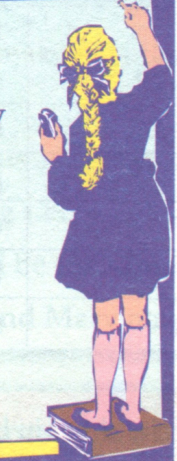 You must:
-be a middle school student
-have good grades in English
-be good with children
-be outgoing
Call the English Study Center at 
443-5667 for more information.
Learn the Words!
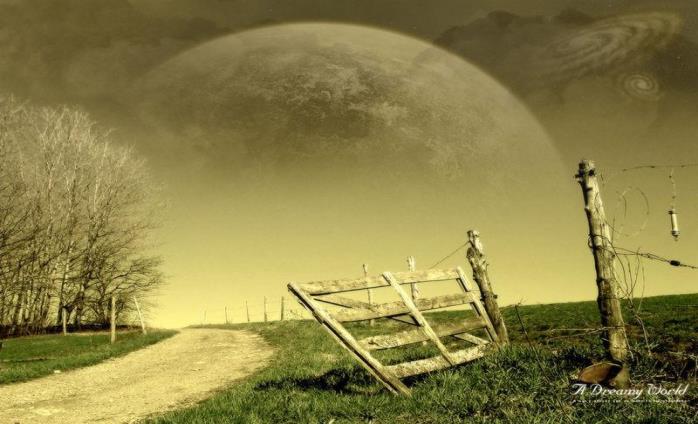 quiet
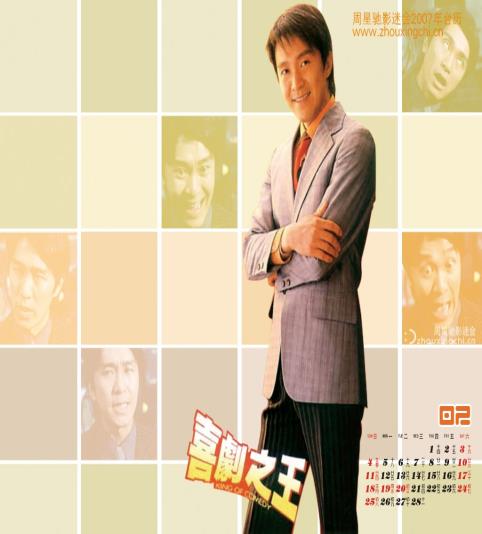 funny
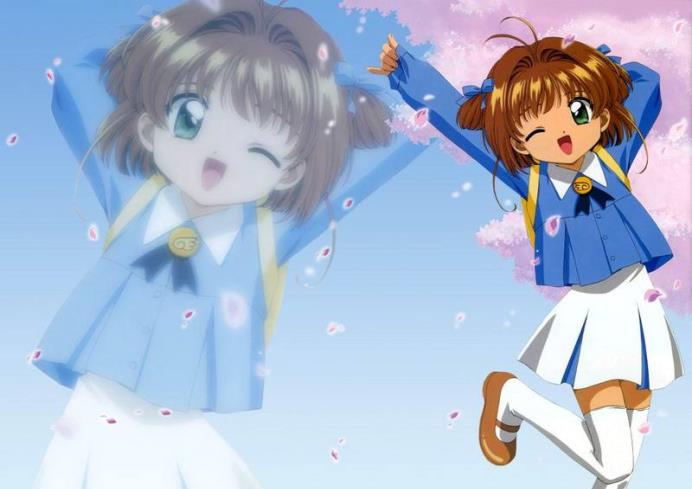 outgoing
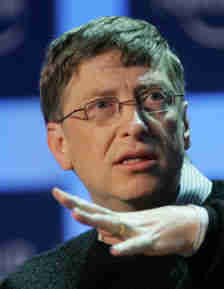 smart
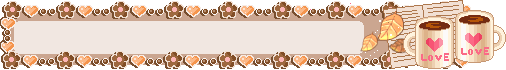 Words review
serious 
    mirror
     kid
     as long as 
necessary    
be different from

both
adj. 严肃的；稳重的
n. 镜子
n. 小孩；年轻人
只要；既然
adj. 必需的；必要的
与……不同；
与……有差异
adj.&pron. 两个；两个都
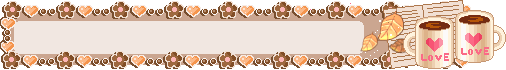 Words review
使显现；使表现出
n. 成绩等级；评分等级
model v. 应该；应当；可以
和……相同；与……一致
n. 谚语；格言；警句
n. 伸手；到达；抵达
n. 手
bring out
     grade
     should
     the same as
saying
reach
hand
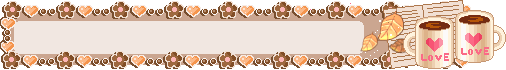 Words review
v. 感动；触摸
n. 内心；心脏
n. 现实；事实
确切地说；事实上；实际上
v. (使)破；裂；碎；损坏
n. 手臂；上肢
v. 笑；发笑 
n. 笑声
touch
     heart
     fact
     in fact
break
arm
laugh
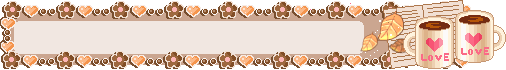 Words review
v. 分享；共享；共用；分摊
adj. 响亮的；大声的
adj. 相像的；类似的
与……相像的、类似的
adj. 最初的；最早的
小学
n. 信息；消息
share
     loud
    similar
     be similar to
primary
primary school
information
Look at the following pictures, 
let's review the comparative forms
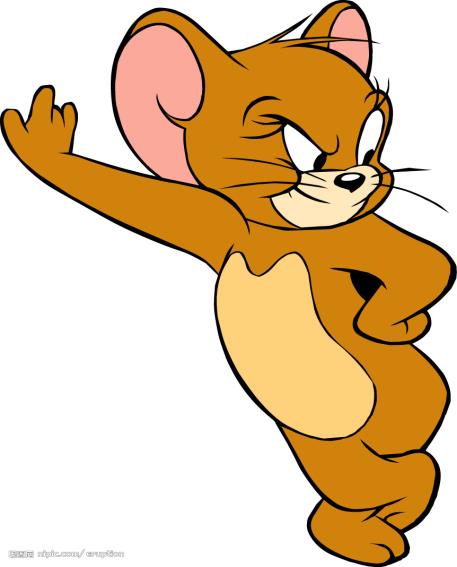 bigger
smaller
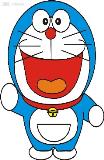 bigger or smaller
Which is fatter? A or B?
Which is thinner? A or B?
fatter
thinner
B
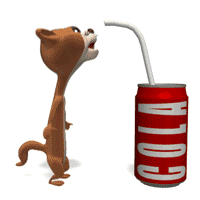 A
stronger or thinner
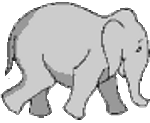 heavier
thinner
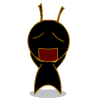 heavier or thinner
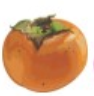 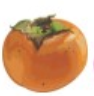 It’s  smaller.
It’s  shorter.
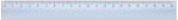 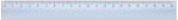 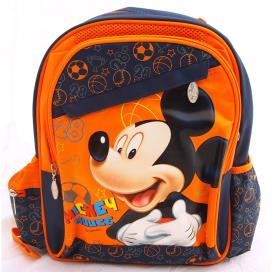 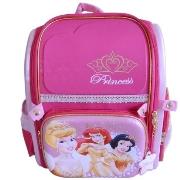 It’s  bigger.
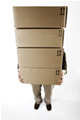 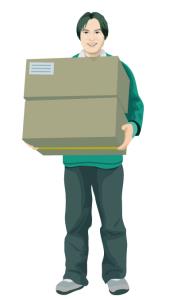 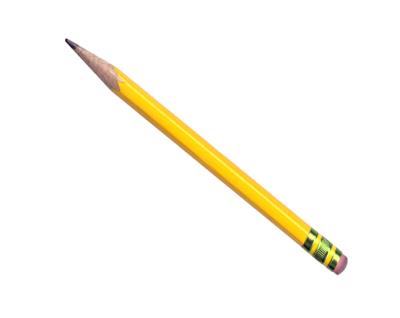 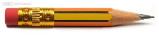 It’s  longer.
It’s  heavier.
Who is taller?
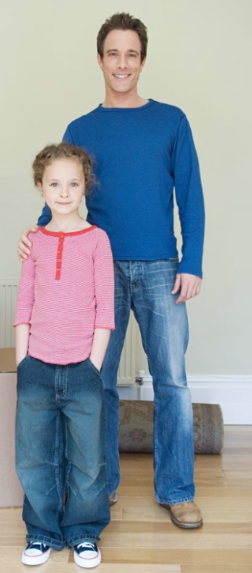 He is  taller.
Who is thinner?
He is  thinner.
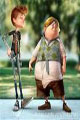 Which is taller?
A   horse   is  taller   than   a   dog .
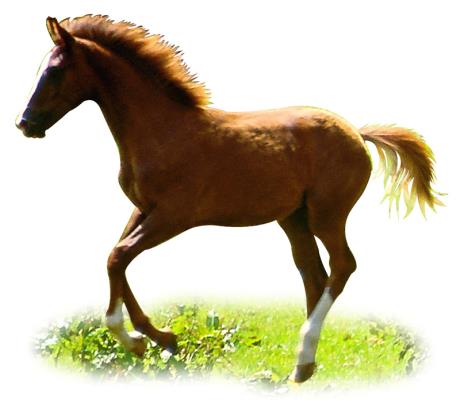 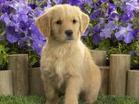 a dog
a horse
Which is heavier?
An elephant is heavier than a bear .
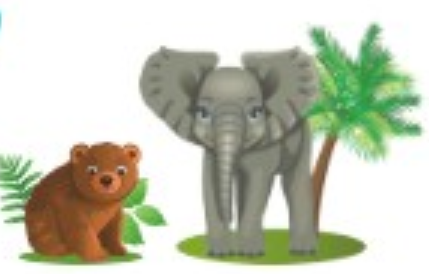 an elephant
a bear/bεə/
Who is shorter, the father or the son?
The son is shorter than the
father.
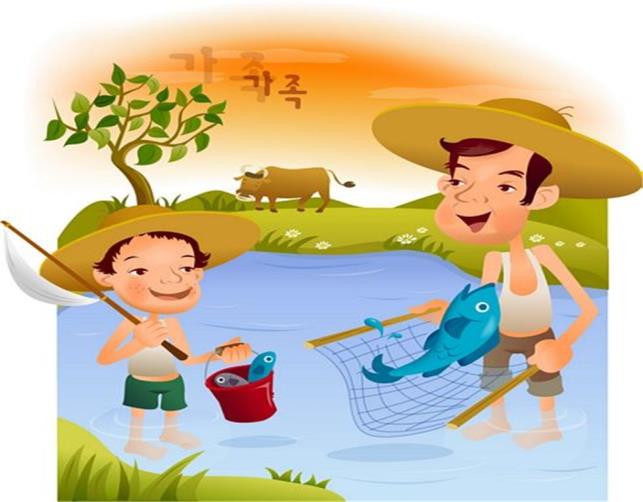 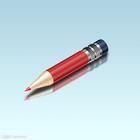 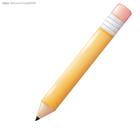 Which is longer, 
the yellow one or the red one?
The yellow one is longer than the red one.
[‘bɪgə ]
Which is bigger,
the mouse or the elephant?
The elephant is bigger
than the mouse.
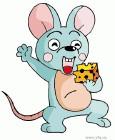 Which is smaller,
the mouse or the elephant?
The mouse is smaller
than the elephant.
[‘hevɪə]
Which is heavier,
the fox or the bird?
The fox is heavier than the bird.
1 Put the words in the correct columns.
hard-working       run fast            quiet 
serious                   jump high       smart
hard-working, 
quiet, 
serious, smart
run fast
jump high
2 Fill in the blanks using the correct forms of the   
    words in brackets.
1. My brother is _________(funny) than me. 
    He makes laugh a lot.
2. I’m outgoing, but my best friend is a lot     
     _______________(outgoing) than me.
funnier
more outgoing
3. My brother is as_______________ (serious)    
    as my sister. They both like to study.
4. My cousin can run __________(fast) than     
    me. She is taller than me, too.
5. Jim is_________________ (friendly) than           
    Tom, so Tom  has more friends than Jim.
serious
faster
less friendlier
I Fill in the blanks.
quiet   funny  outgoing  kind
quiet
Paul is never _____ ! He can’t stop talking.
 Lu Xiang is really ______. She is very good 
   at math, physics and chemistry.
3. Mary is a ______ girl. She always makes me 
   laugh.
4. Jane isn’t very _________ . She likes to stay 
   at home and read.
smart
funny
outgoing
Ⅱ. 根据所给词的正确形式填空
1. Seen from the mountain, the town looks 
      ________________ (beautiful).
2. She has made far ________ (great) progress
(进步) this term than she did last year.
3. She is a head ________ (tall) than I.
4. This room is 3 times ________ (big) than 
    that one.
more beautiful
greater
taller
bigger
taller
5. Jim is _______ (tall) than Mary.
6. Baobao is ____________ (young) boy
    in his class.
7. I think  English is _______________
   (interesting) than any other subject.
the youngest
more interesting
Ⅲ. 单项选择
1. Which is ______ classroom, this 
    classroom or that one?
    A. bigger                   B. the bigger    
    C. a bigger             D. bigger
C
2. This apple  is ________ that one.
  A. as big twice as       B. as big as twice
  C. as twice big as       D. twice as big as
3. There are more books in our library 
    than ________.
   A. theirs                     B. those in theirs
   C. that in theirs         D. those in their
D
B
Ⅳ. 翻译
1. 他比我大三岁。


2. 我喜欢像我妹妹那样的人。
  

3. 我像他一样强健。
He is three years older than me.
I like someone who are like my sister.
I am as athletic as he is.
4. We have a lot in common.  


5. Black and white are opposites.  


6. I don’t know him well though I've 
    known him for a long time.
我们有很多相同之处。
黑和白相反。
我对他并不了解, 虽然我认识
他已经很长时间了。